Reporting automatisé avec ReporteRs et rtable
26 juin 2015 - Rencontres R
david.gohel@lysis-consultants.fr
ReporteRs
Création de document Microsoft Word, Microsoft PowerPoint et HTML depuis R
Motivations
Ubiquité des documents Microsoft dans les entreprises.

Besoin récurrent de mises en forme tabulaires complexes dans les services statistiques.

Besoin de diminution des temps nécessaires pour 
Les mises à jour des rapports statistiques
Les annotations des graphiques
Solution
Génération depuis R de documents Microsoft Word, Microsoft PowerPoint et HTML

Fournir une API R souple pour la création et le formatage des tableaux

Permettre des graphiques éditables dans les documents Microsoft Word et PowerPoint pour soulager l’analyste de la phase d’annotation

Gestion facile des modèles de document Microsoft
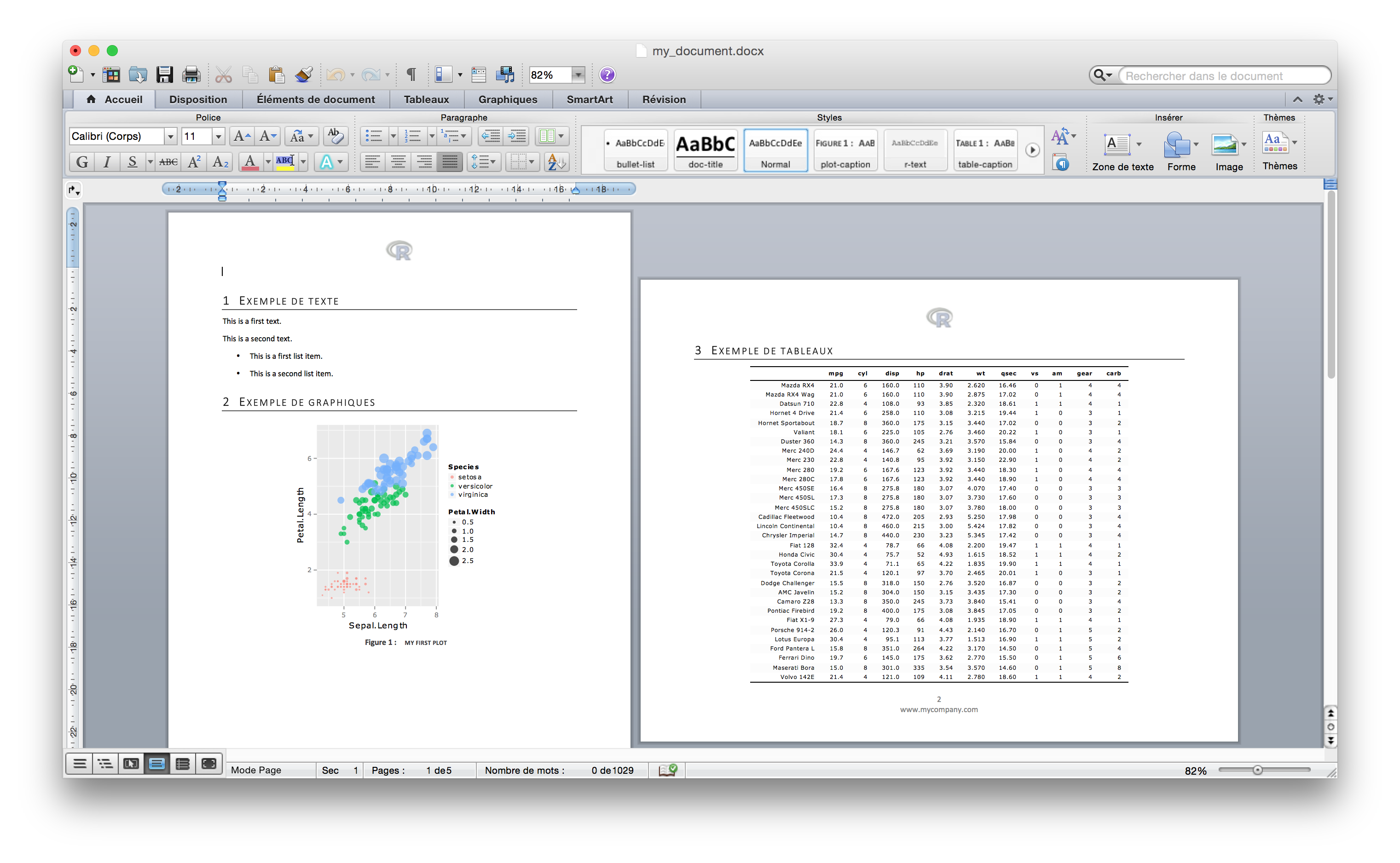 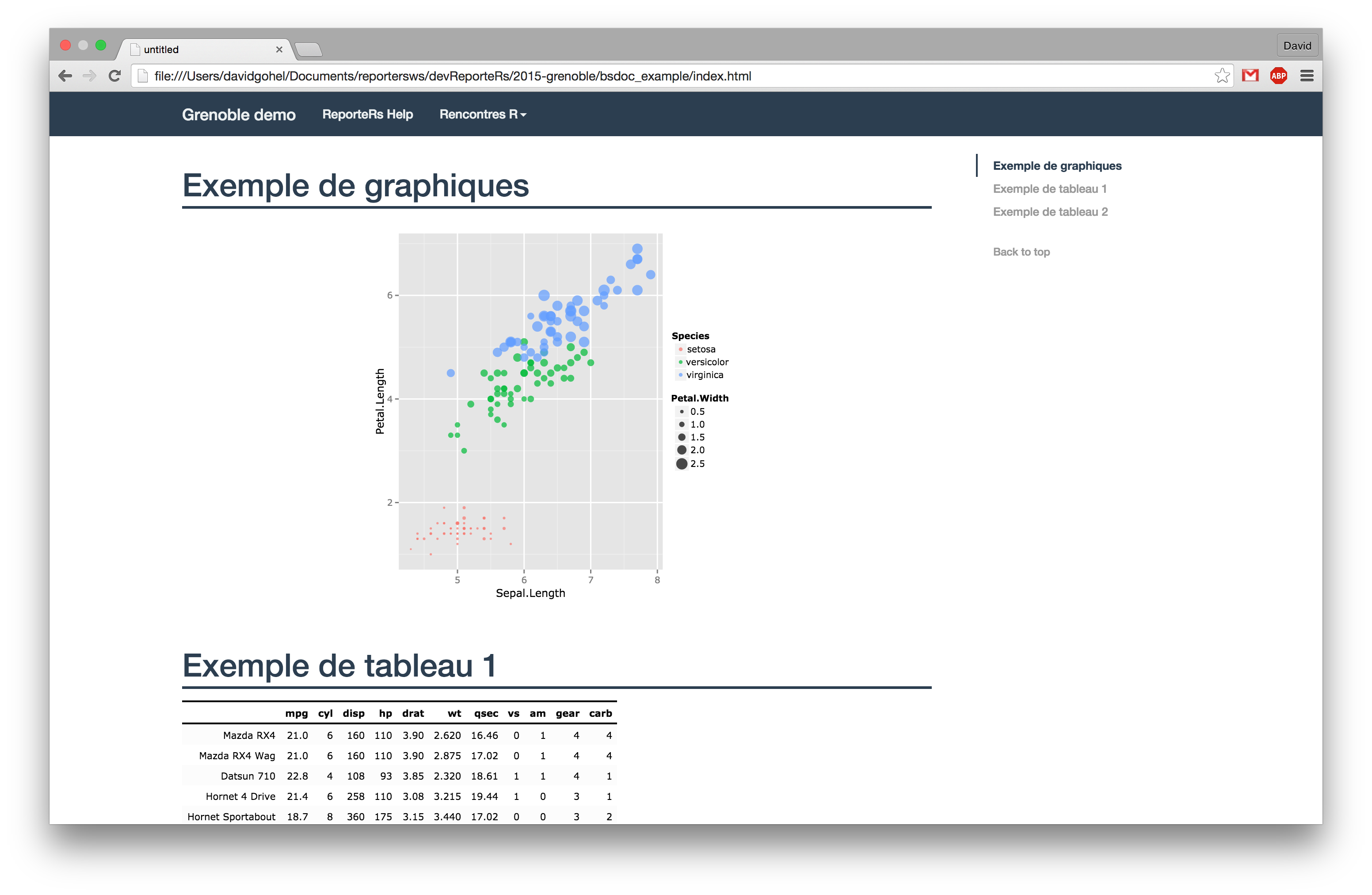 WorkFlow
Les fonctions « ajout »
addFlexTable
addPlot
addParagraph
addMardown
addTitle
addTOC
addBreakPage
addSlide
addSection
addImage
addBootstrapMenu
addJavascript
Objets FlexTable
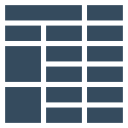 Disposition

Personnalisation des lignes d’entête et de pied de page
Fusion des cellules en ligne ou colonne
Ajout de texte ou de paragraphes supplémentaires dans le tableau
Formatage

Cellules
Paragraphes 
Texte
Bordures
Insertion

docx
pptx
html
Tableau simple
Matrice de corrélation
Quelques options de formatage
Graphiques vectoriels éditables
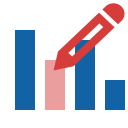 particularités

Code R standard

Eléments modifiables dans Word ou PowerPoint

Vulgairement, une image vectorielle est redimensionnable sans perte de qualité, contrairement à une image matricielle. (http://fr.wikipedia.org/wiki/Image_vectorielle)
Exemple d’un objet ggplot
10000
cut
Fair
Good
count
Very Good
Premium
5000
Ideal
0
I1
SI2
SI1
VS2
VS1
VVS2
VVS1
IF
clarity
formatage de texte [POT]
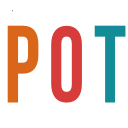 Objets ‘pot’

Permet de formater du texte (gras, italique, police, couleur de police, etc.)
« Piece of text », « paragraph of text »
L’opérateur « + » permet la concaténation de plusieurs pot en un seul pot
Peut recevoir un note de bas de page (pour Word et HTML)
Peut recevoir un lien hypertexte
Usage

Un objet de type pot représente un paragraphe
Il peut être inséré dans un objet de type FlexTable
objets 'pot' - exemples
Chats et chiens

Des canards et des lapins avec de grandes oreilles
[Speaker Notes: pot1 = pot("Chats", textBold(color = "red", font.size = 30 ) ) +
  pot( " et ", format = textNormal( font.size = 30 ) ) +
  pot("chiens", textItalic(color = "purple", font.size = 30 ))

pot2 = pot("Des canards", textBold(font.family = "Courier New", font.size = 30 ) ) +
  pot( " et des lapins ", format = textNormal( font.size = 30 ) ) +
  pot("avec de grandes oreilles", textProperties(vertical.align = "superscript", font.size = 30 ))]
Spécificités des formats de sortie
docx

Notes de bas de page
Tables des matières
Réutilisation des styles du patron
pptx

Pas de notes de bas de page ni de tables des matières
Réutilisation des styles du patron
Support réduit du markdown
bsdoc

Notes de bas de page dynamiques
Tables des matières « bootstrap »
Graphiques interactifs
Visible dans le HTMLWidget
rtable
Motivations
Besoin récurrent 
d’affichage de tableaux « pivot »
d’un tableau « proc freq »
De reporting de coefficients de modèles

Besoin de simplification de l’intégration des FlexTable dans knitr (et shiny)
Solution
Transformation des objets ‘xtable’ en ‘FlexTable’ avec as.FlexTable
xtable : Convert an R object, such as a matrix, data frame, or linear model, into a […] formatted table using the xtable function (http://rfunction.com/archives/1198)

Fonctions FlexTable_coef & FlexTable_quality

Fonctions R FlexPivot & freqtable

Portage dans ‘knitr’ (html) et dans ‘shiny’ < 10 lignes de code R
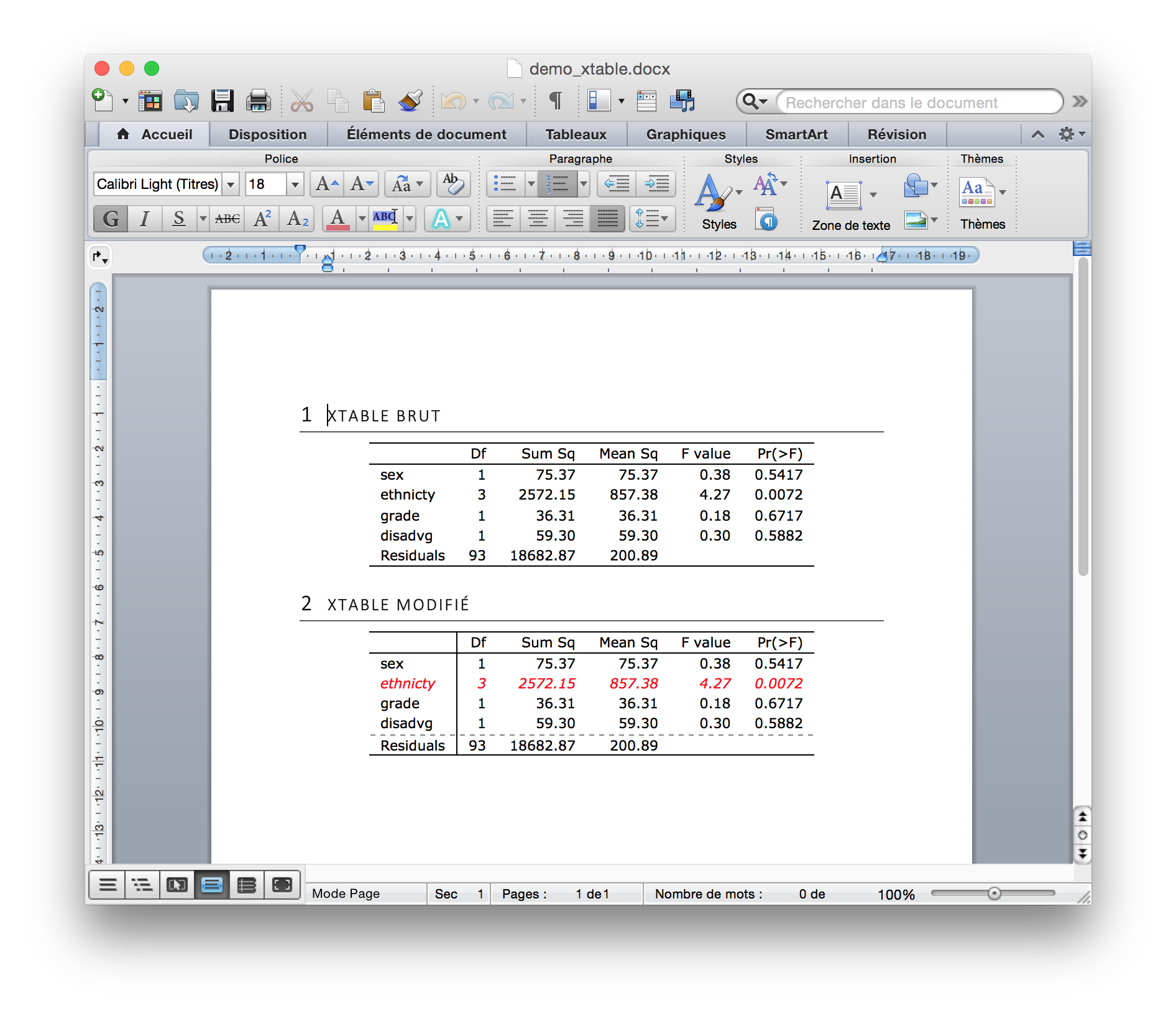 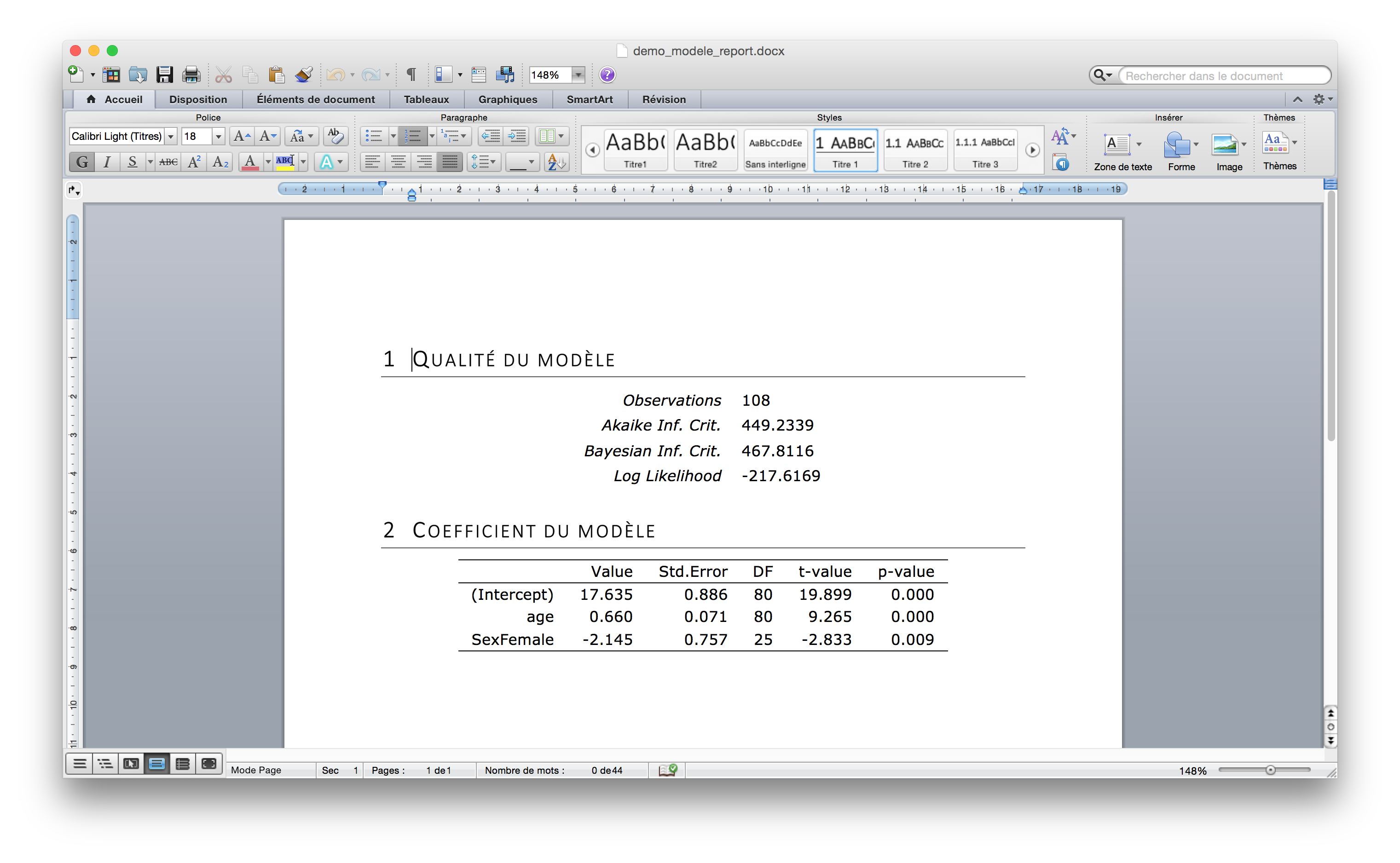 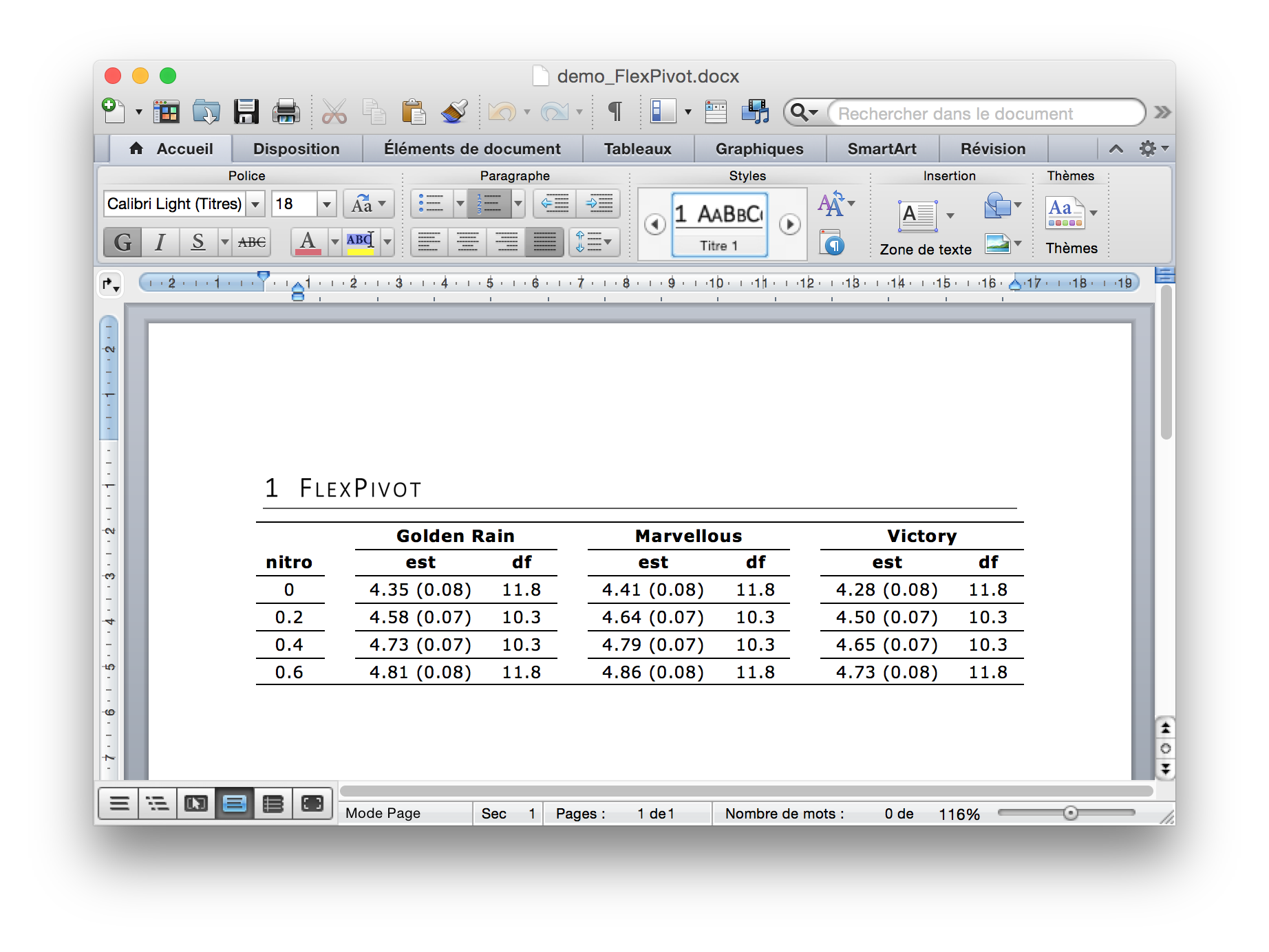 objets 'xtable (1)'
data(tli)
fm1 <- aov(tlimth ~ sex + ethnicty + grade + disadvg, data=tli)
fm1.table <- xtable(fm1)

xtable_output = as.FlexTable( x = fm1.table )
objets 'xtable' (2)
xtable_output2 = as.FlexTable( x = fm1.table )

xtable_output2[,1, to = "header", side="right"] = borderSolid()
xtable_output2[,1, side="right"] = borderSolid()
xtable_output2[nrow(fm1.table),, side="top"] = borderDashed(color = "gray")

# conditional formatting
xtable_output2[which( fm1.table$"Pr(>F)" < 0.05 ), , side="right"] = textItalic(color="red")
xtable_output2 = setFlexTableWidths( xtable_output2, widths = c(.9, .3, .9, .75, .75, .75))
FlexPivot
# formatage des colonnes à afficher ---------------------------------------
lsmeans$"est" = sprintf("%.2f (%.2f)", lsmeans$lsmean, lsmeans$SE)
lsmeans$"df" = sprintf("%.1f", lsmeans$df )

pivot_table = FlexPivot(lsmeans, id = "nitro", transpose = "Variety", columns = c("est", "df"))
pivot_table[,] = parCenter(padding.left = 4, padding.right = 4 )
Tableau de fréquences
my_freq_table = freqtable(table( smoker$Smoke, smoker$SES ), percent_digits = 2)
my_freq_table[] = parCenter(padding=5)
Sorties avec knitr
Aide et communauté
Aide en ligne : http://davidgohel.github.io/ReporteRs/index.html

Questions :
Stackoverflow : [reporters]
Groupe de discussion : http://groups.google.com/group/reporters-package

Bugs : https://github.com/davidgohel/ReporteRs/issues

Blog : http://davidgohel.github.io/